ОНЛАЙН-СЕРВІСИ ДЛЯ АНКЕТУВАННЯ- ЗВОРОТНІЙ ЗВ'ЯЗОК З БАТЬКАМИ ПО-НОВОМУ
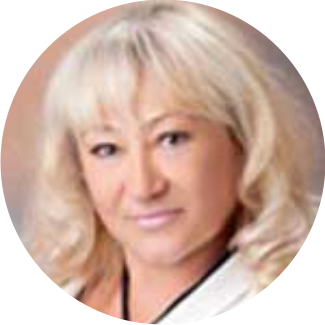 Лариса Бондарчук, 
консультант КУ “ЦПРПП ВМР”
ЗВОРОТНИЙ ЗВ’ЯЗОК З БАТЬКАМИ
усне опитування — фронтальне, індивідуальне або групове;
письмове — короткочасне (10—15 хв) і тривале (90 хв);
анкетування;
тестування;
інтерв’ювання.
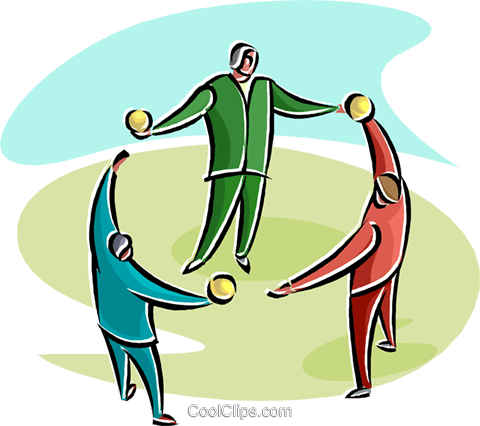 Анкетування   — структурно організований перелік запитань, кожне з яких логічно пов’язане з основною метою дослідження.
Анкетування належить до групи методів, яка в соціології, педагогіці та психології називається «опитування».
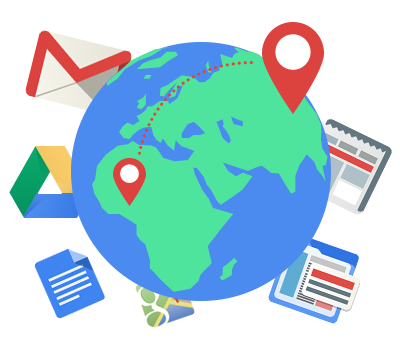 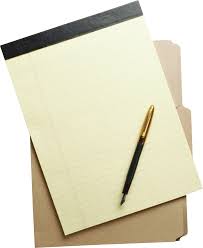 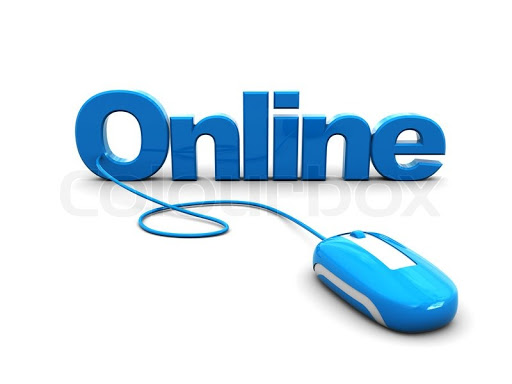 Можна провести на відстані
ЧИННИКИ, ЯКІ НЕ ДАЮТЬ ЗМОГИ  ВИКОРИСТОВУВАТИ ОНЛАЙН-АКНКЕТИ:

відсутність інтернету або його низька швидкість;


несправність комп’ютерної техніки;


конфліктні ситуації з батьками;


низька обізнаність в інформаційно-комунікаційних технологіях тощо.
Переваги Форм Google: 
миттєво обробляє інформацію;
представляє результати як діаграми;
імпортує відповіді в редактор електронних таблиць;
підтримує формат відео та зображень;
дає змогу —
– редагувати та заповнювати на мобільному пристрої;– вбудовувати анкети у власні сайти чи блоги;– публікувати в соціальних мережах.
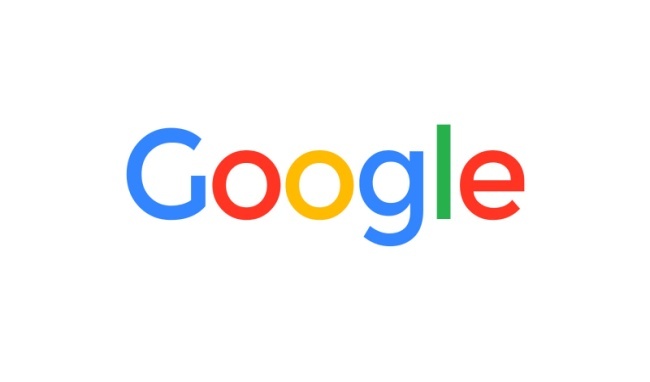 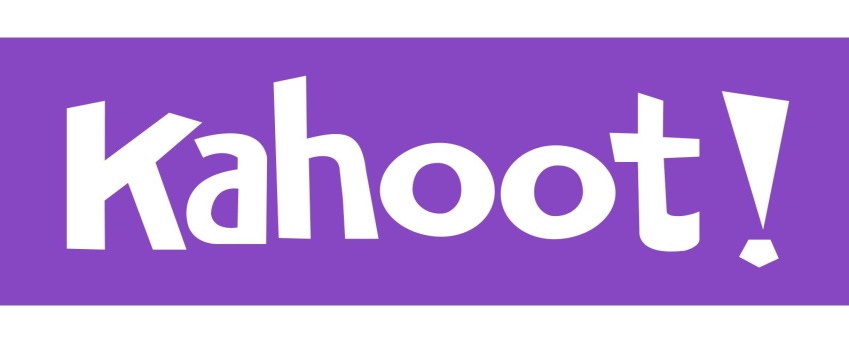 Створення вікторини, опитування, гри
Під час тестування можна визначити переможців
Є мобільний додаток, у якому можна запрошувати інших респондентів до опитувань

Усі результати зберігаються. Їх можна завантажити як електронну таблицю на комп’ютер або на Google Диск
Недоліком ресурсу є англомовний інтерфейс. До того ж варіанти відповіді на запитання промарковані кольором і геометричними фігурами. Ви маєте демонструвати запитання на екрані чи дошці, оскільки в мобільному додатку відображені лише геометричні фігури без тексту варіантів відповіді.
Online Test Pad

      Створювати анкети, опитування, тести для батьків   зручно за допомогою сервісу onlinetestpad.com.

 Він також має інструменти для обробки результатів. 

Якщо ви створюєте анкету для онлайн-опитування в цьому сервісі, то маєте змогу:

обрати українськомовний інтерфейс;
додати зображення та налаштувати стиль кожної анкети;
створити анкети з різними типами запитань.
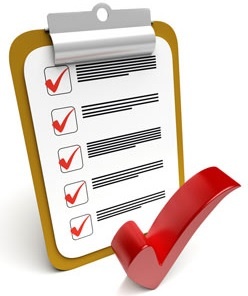 Triventy

Головні його переваги :
доступність, інтуїтивно зрозумілий інтерфейс, можливість використовувати готові тести й анкети, які створили інші користувачі, тощо.

 Анкетування чи тестування відбувається в режимі реального часу. Після завершення завантажте на свій комп’ютер результати — електронну таблицю. 

Усі розроблені анкети інтегруються з Google Classroom, а для зручності генерується посилання на опитувальник як QR-код.
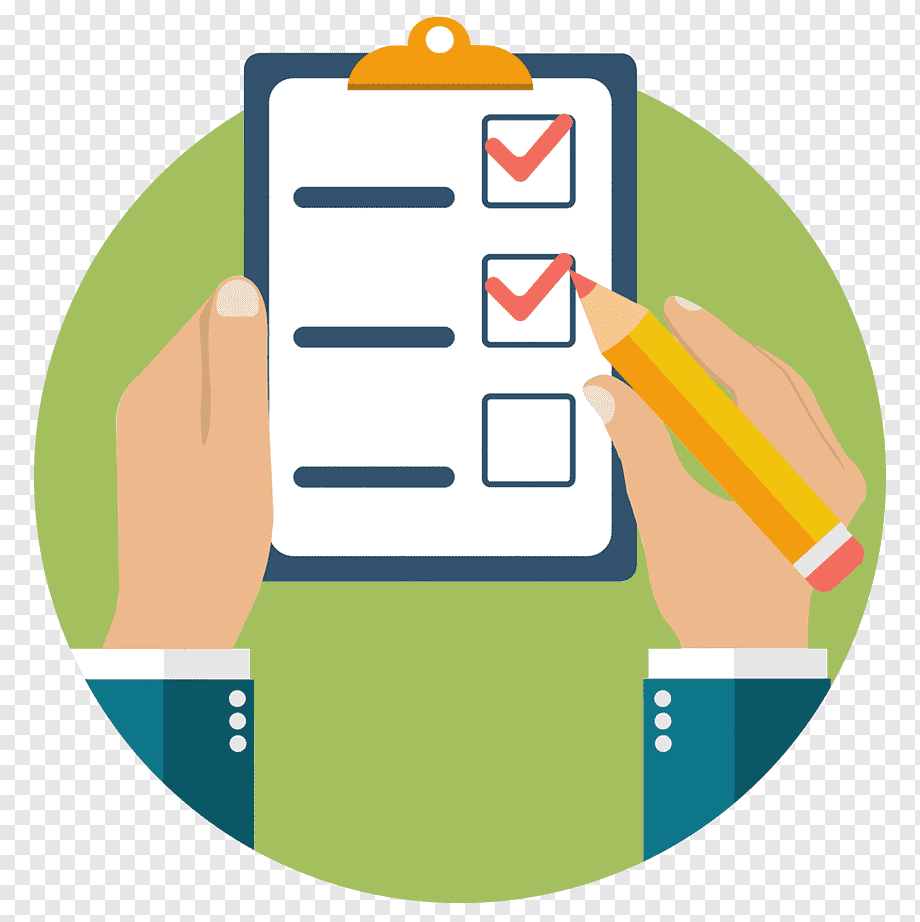 Дякую за увагу!